جامعة محمد خيضر بسكرة
كلية العلوم الاقتصادية والتجارية وعلوم التسيير
قسم علوم التسيير
سلسلة محاضرات مقدمة للسنة الأولى ماستـــــــــر
GSO
الاطار المفاهيمي لإدارة المعرفة
من إعداد الأستاذة:
فاطمة الزهراء طاهري
Email: fatima.tahri@univ-biskra.dz
أساليب الادراك المعرفي
ملاحظات
أولا
هذه الأساليب لا توجد كتقسيمات صارمة في المديرين أو الأفراد العاملين
نموذج حل المشكلات
ما هي البدائل التي تقترحها الوقائع؟
انظر إلى الوقائع والتفاصيل
الحدس
التحسس
-ما هي الوقائع؟
-كن محددا وواقعيا
-حدد جميع التفاصيل ذات العلاقة
-كن واضحا
-دع خيالك ينطلق بشكل واسع
-قم بعصف الأفكار
-اهتم بالحلول المختلفة
ما هو تأثير ذلك على الأفراد ذوي العلاقة؟
هل يمكن تحليلها موضوعيا؟
الشعور
التفكير
-كيف تشعر ازاء النشاط؟
-ما هو شعورك حيال رد فعل الآخرين؟
-اهتم بنتائج كل بديل
-اذا أنت لم تكن ذا علاقة ماذا تقترح؟
-ما هو السبب والنتيجة لكل نشاط
ثانيا
إن الذكاء التحليلي الذي ارتبط بالطرق الرشيدة وساد لفترة طويلة في العمل الاداري، أصبح يتكامل مع الذكاء العاطفي
دورة حياة المعرفة
الاستشارة
الطرق
قيمة الوحدة
المساقات
البحث التطبيقي
المنشورات
الأفكار والمفاهيم
الوقت
ملاحظات حول دورة حياة المعرفة
أولا
أحيانا دورة حياة المعرفة تكون قصيرة جدا
ثانيا
أحيانا بعض المعارف تكون ذات دورة حياة مفتوحة
نماذج من دورة حياة المعرفة
البرمجيات
القوانين العلمية
المنفعة
المنفعة
الوقت
الوقت
ثالثا
القسم الأعظم من المعارف أصبحت معارف تاريخية
رابعا
الشركات القائمة على المعرفة تحقق حلزونية المعرفة  Knowlege spiral
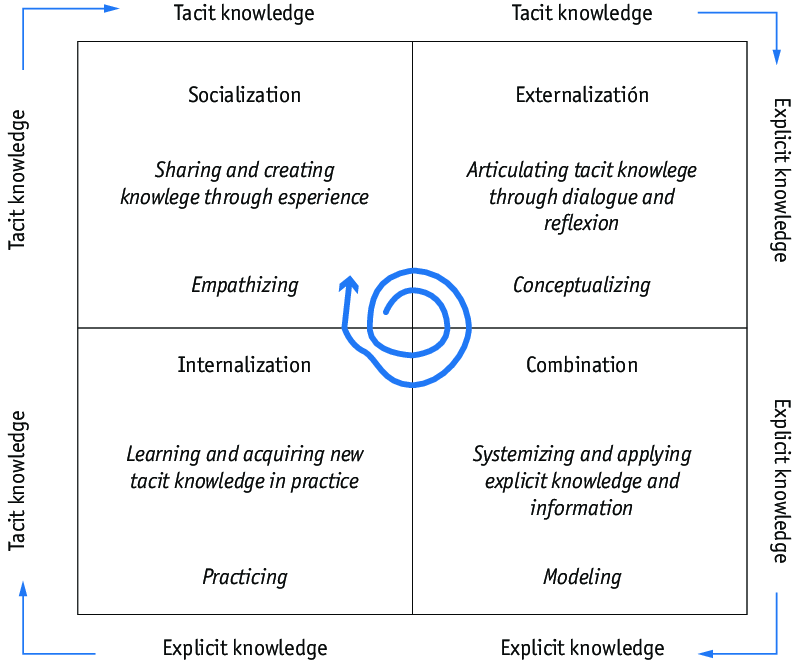